SALARIES REVIEW
PROPOSAL BY THE SALARY REVIEW GROUP
DIFFERENT ENTRY LEVELS
EOS  = dawn. 
Hekate= childbirth and the crossroads
Athena= wisdom
EOS
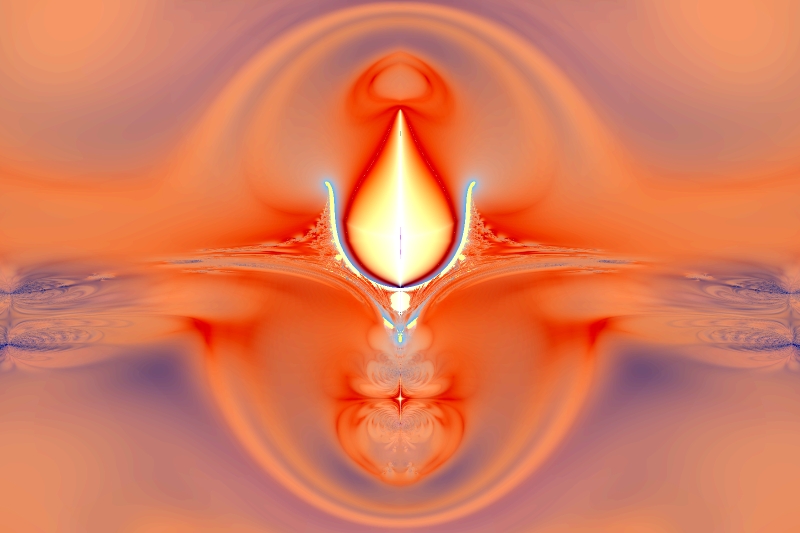 £29000
PRECEPTOR AND UP TO 2 YRS EXPERIENCE
PAY REVIEW AT 6 MONTHS
IF SETTLED INTO JOB AND REACHING TARGETS UP TO £30500
This Photo by Unknown Author is licensed under CC BY-NC-ND
HEKATE
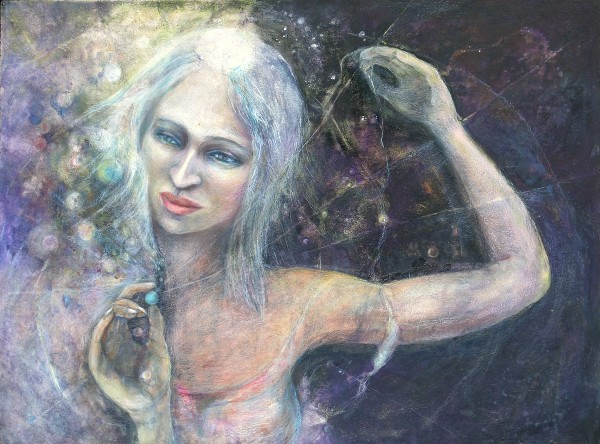 £30500
2 OR MORE YRS EXPERIENCE WITH LITTLE OR NO EXPERIENCE IN THIS WAY OF WORKING
PAY REVIEW AT 6 MONTHS
IF SETTLED INTO JOB AND REACHING TARGETS UP TO £32000
ATHENA
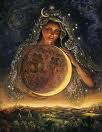 £32000
2 OR MORE YEARS EXPERIENCE IN WORKING THIS WAY/ EXPERIENCED MIDWIVES WITH ADDED SKILLS
PAY REVIEW AT 6 MONTHS
IF SETTLED INTO JOB AND REACHING TARGETS UP TO £33500
BONUSES
5 YEAR LONG SERVICE BONUS OF £500 PLUS £1000 PAY RISE (THIS WILL INCLUDE CST)

NIPE PRACTITIONERS TO BE PAID £75 PER NIPE 

EVERYONE GETS LOCAL ALLOWANCE
INCREMENTS
PERFORMANCE RELATED INCREMENTS OF £300 PER YR WHICH CAN ONLY BE GIVEN IF REACHING TARGETS, FULFILLING CONTRACTED EXPECTATIONS AND DETERMINED AT ANNUAL REVIEW. THIS CANNOT BE DETERMINED BY ONE PERSON ALONE…..LOOK AT 360 REVIEW OR SIMILAR
INCREMENTS WILL BE CAPPED AT 5YRS
TO BE REVIEWED AFTER 3 YRS
MIDWIVES SHOULD STILL GET PAYRISE INLINE WITH THE NHS OR AS CLOSE AS THE ORGANISATION CAN MANAGE. THIS WILL MEAN THAT THOSE WHO MISS OUT ON AN INCREMENT STILL GET A PAYRISE
EXAMPLES WAGES WITH INCREMENTS
EOS Starts on £29000 after 6 months goes up to £30500
Yr 1 £30800
Yr 2 £31100 + payrise if relevant
Yr 3 £31400 + payrise if relevant
Yr 4 £31700 + payrise if relevant 
Yr 5 £32000 + £1000 payrise + £500  = £33000
Hekate starts at £30500 reaching a possible £33200 +£1000 payrise making £34200 + the £500 bonus and any payrises inline with nhs
Athena starts at £32000 reaching a possible £34700+£1000 payrise making £35700+ the £500 bonus and any payrises.
Moving Forward
Everyone gets a pay review regarding which pay Goddess they are and/or an increment for this year to be backdated to beginning of 2018 depending on their start date
No pay cuts to be incurred but some midwives might be moved up whilst others may stay where they are.
ALL OF THE ABOVE HAS TO BE WITHIN THE CAPABILITIES OF THIS ORGANISATION AND EXPECTATIONS HAVE TO BE REALISTIC. THIS CANNOT MOVE FORWARD IF IT’S AT THE COST OF OUR WONDERFUL FAMILY UNIT